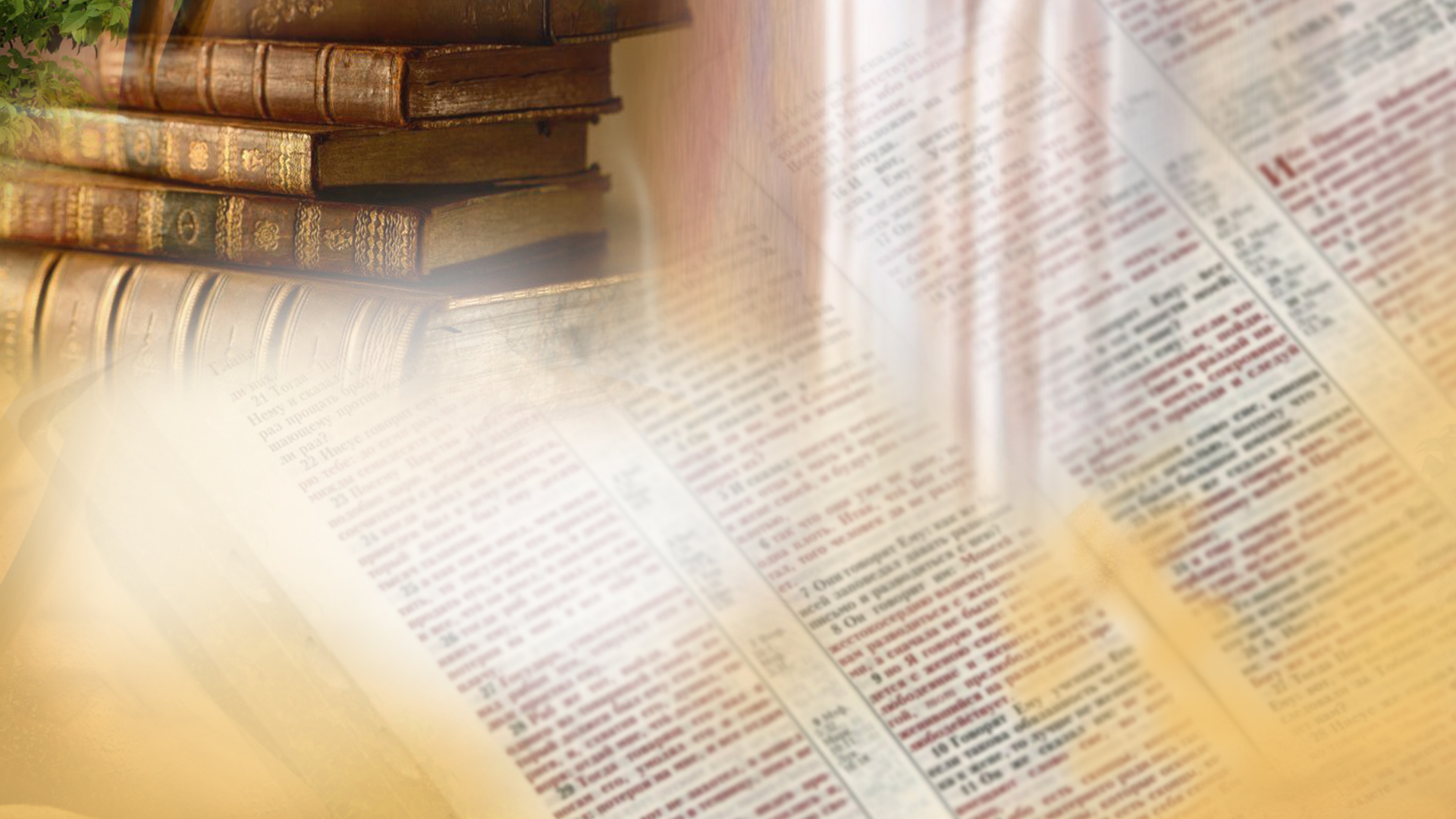 Щиро вітаємо вас!
Суботня школа
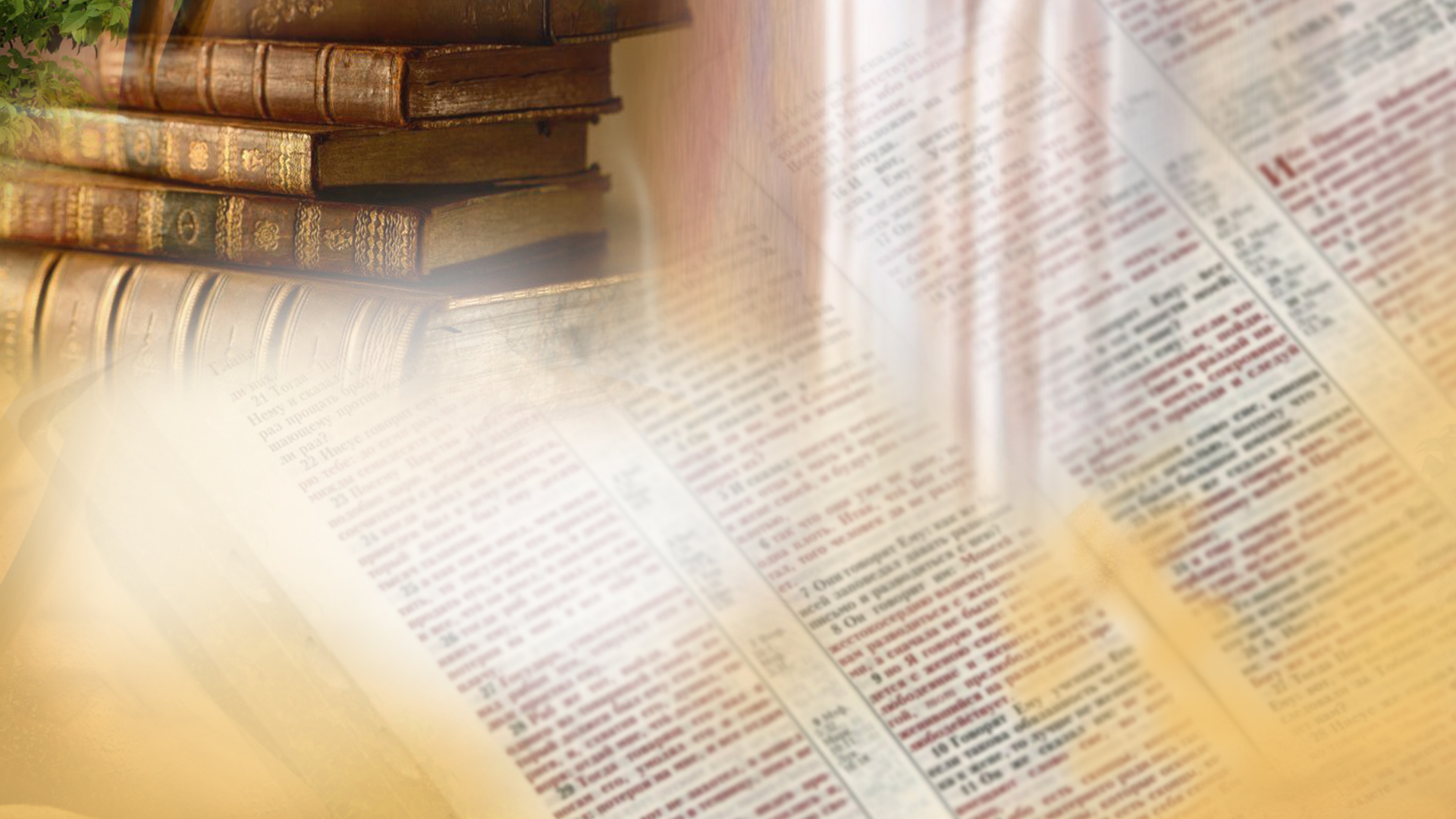 Виконуючи старозавітні пророцтва
Братнє спілкування:
  - Як ви відчували Божу присутність минулого тижня? 
  - Як ви ділилися з тими, хто був поруч з вами необхідністю дослідження Біблії для пізнання Бога і Його волі?
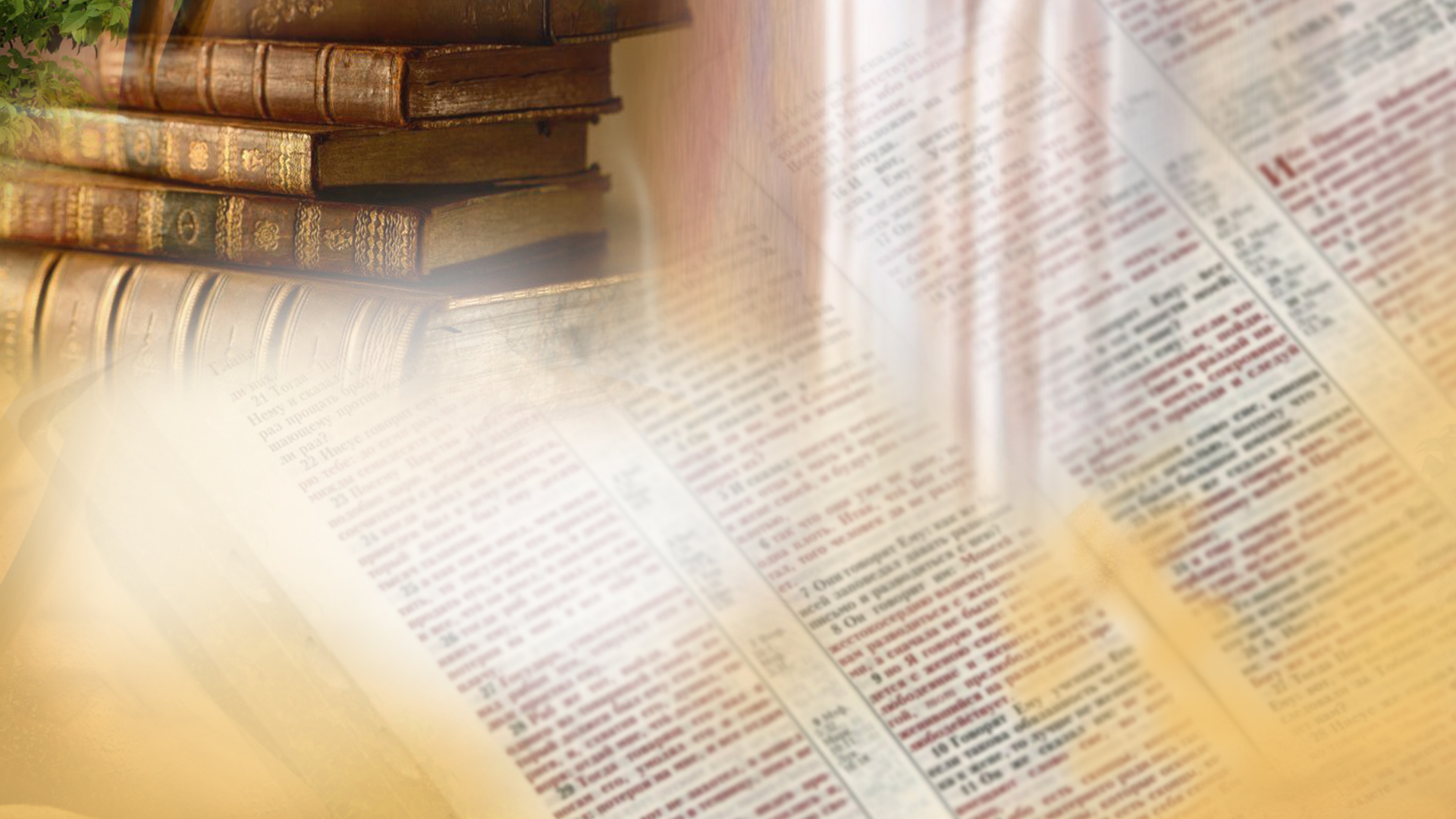 Суботня школа
Урок №8
                                 Джерело Життя
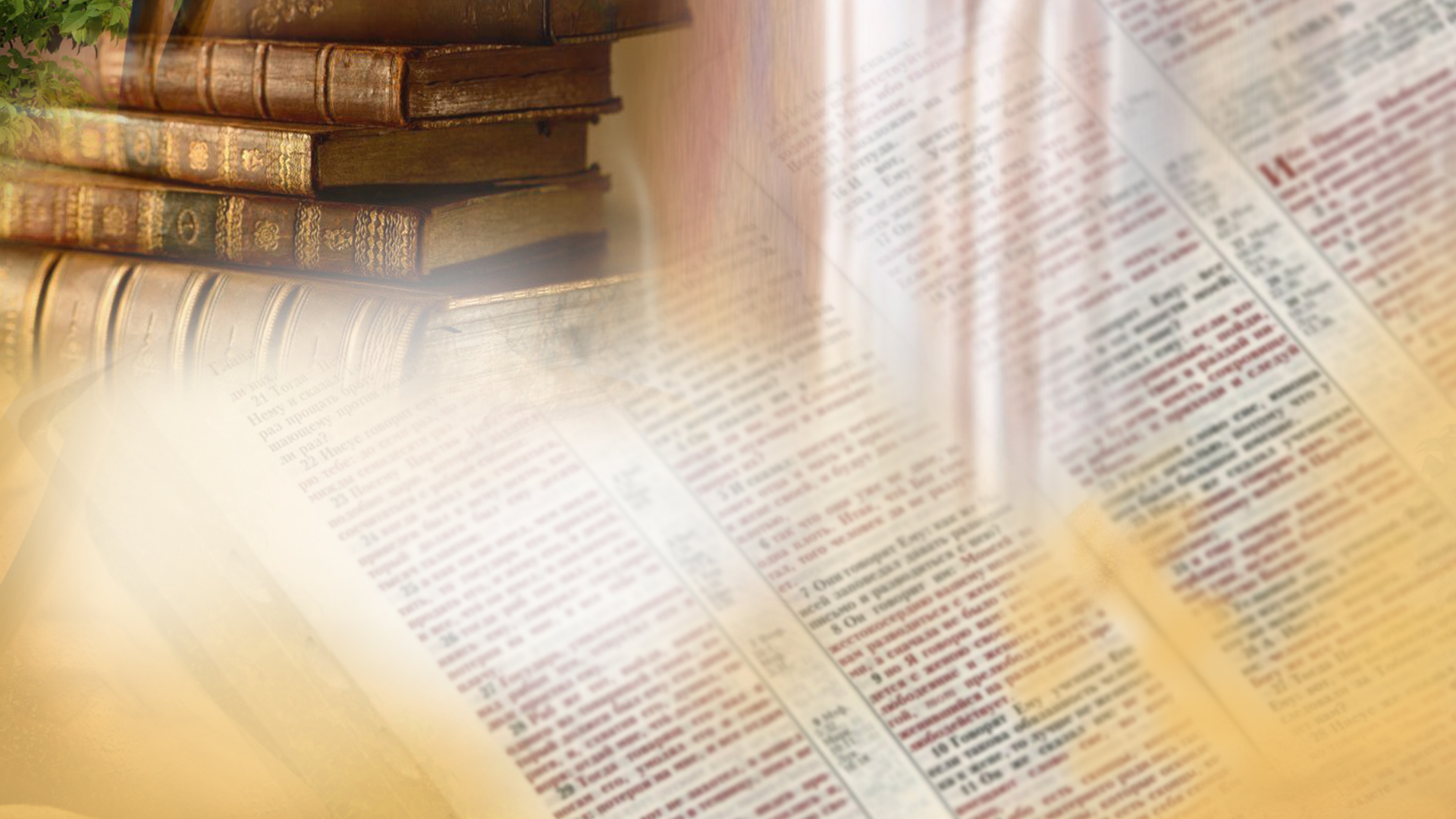 Урок №9
                                                                                    джерело життя
Активна підготовка:
 Як ви знаходите внутрішню мотивацію для подолання труднощів?
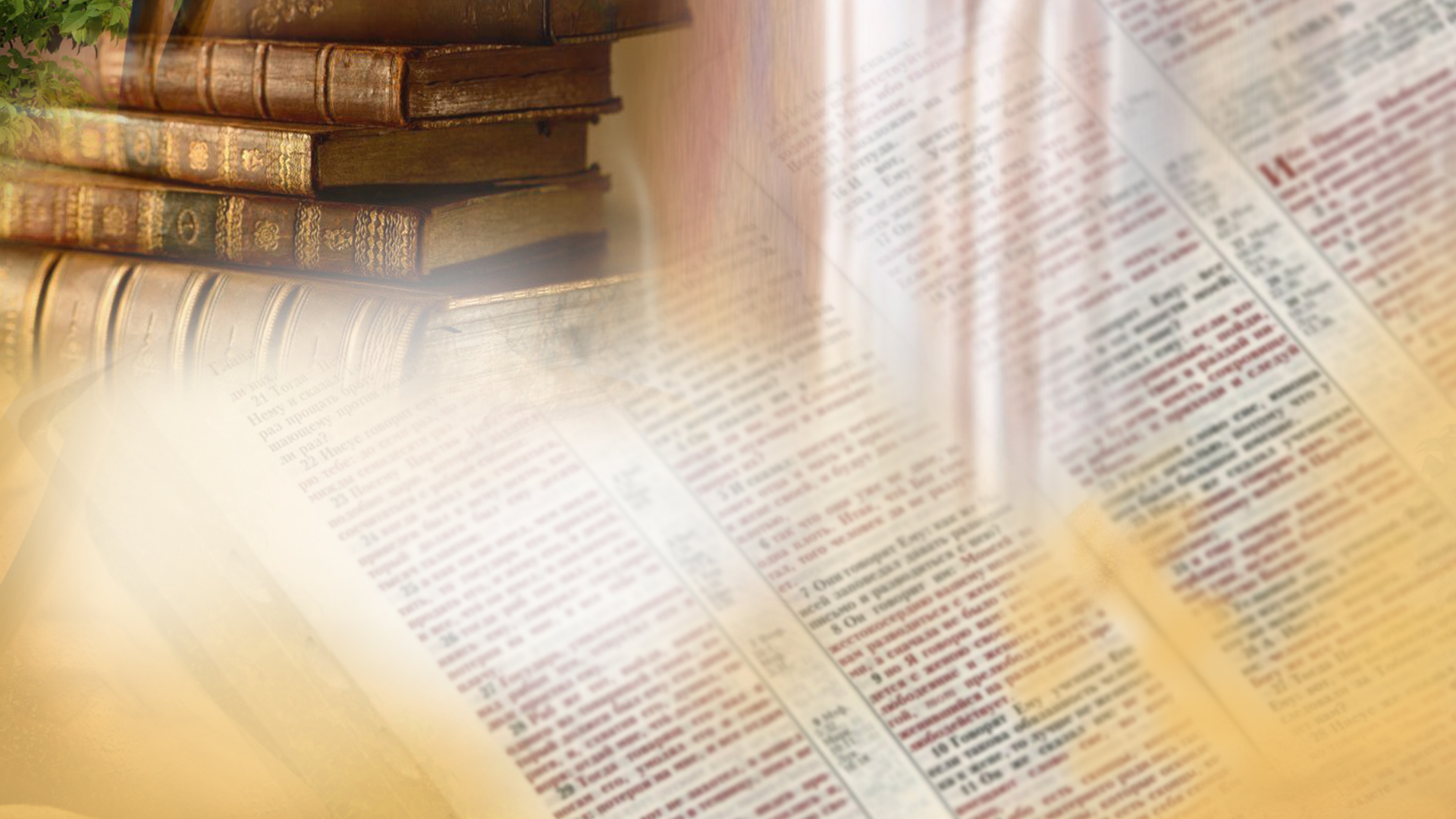 Урок №9
                                                                                    джерело життя
Пам’ятний вірш: 
 «Промовляє до нього Ісус: Я дорога, і правда, і життя. До Отця не приходить ніхто, якщо не через Мене.»                           Івана 14:6
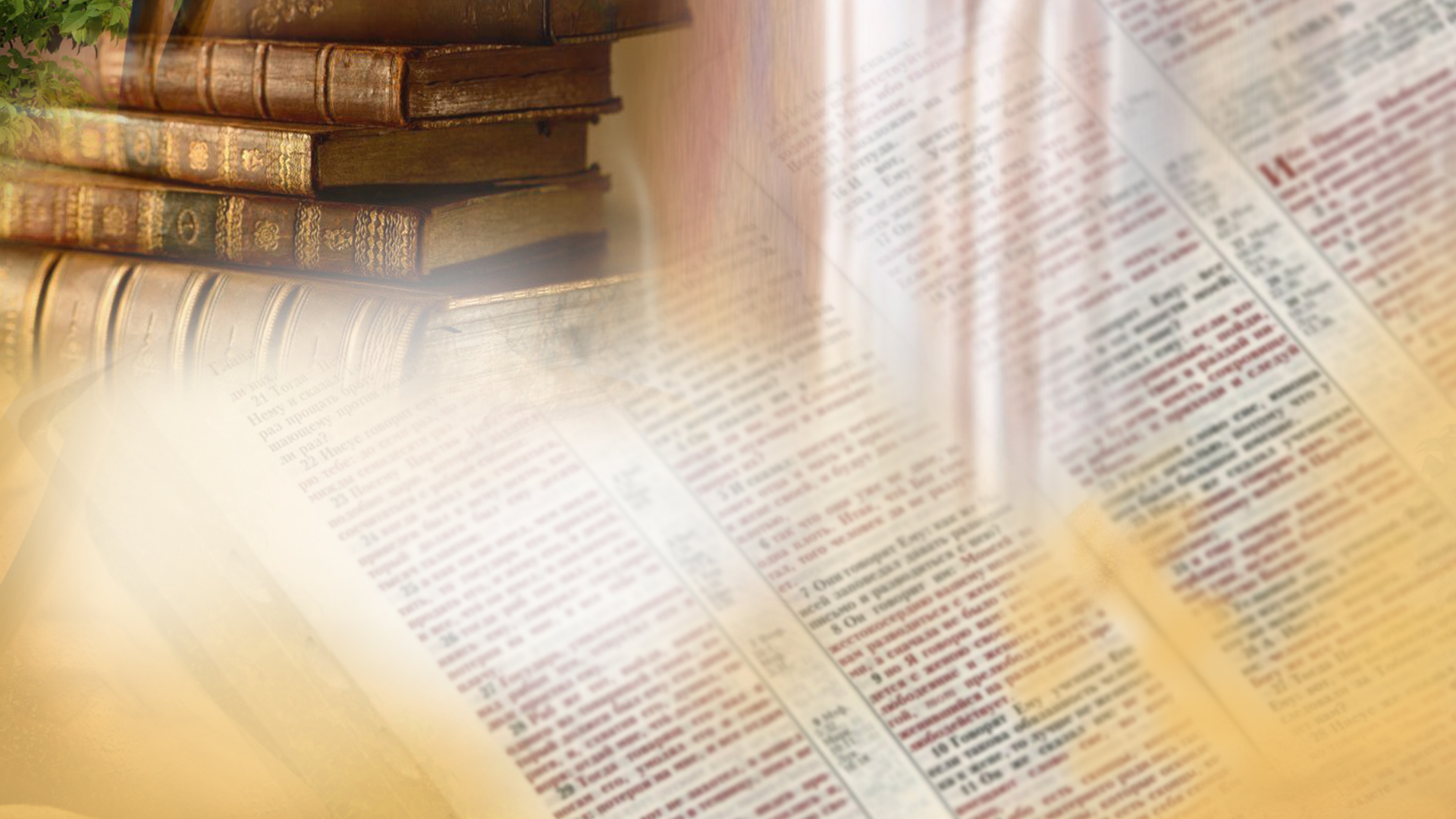 Урок №9
                                                                                    джерело життя
Головна думка уроку: 
Дари вічного життя і спасіння.
Як не долучитися до тих, хто їх відкидає?
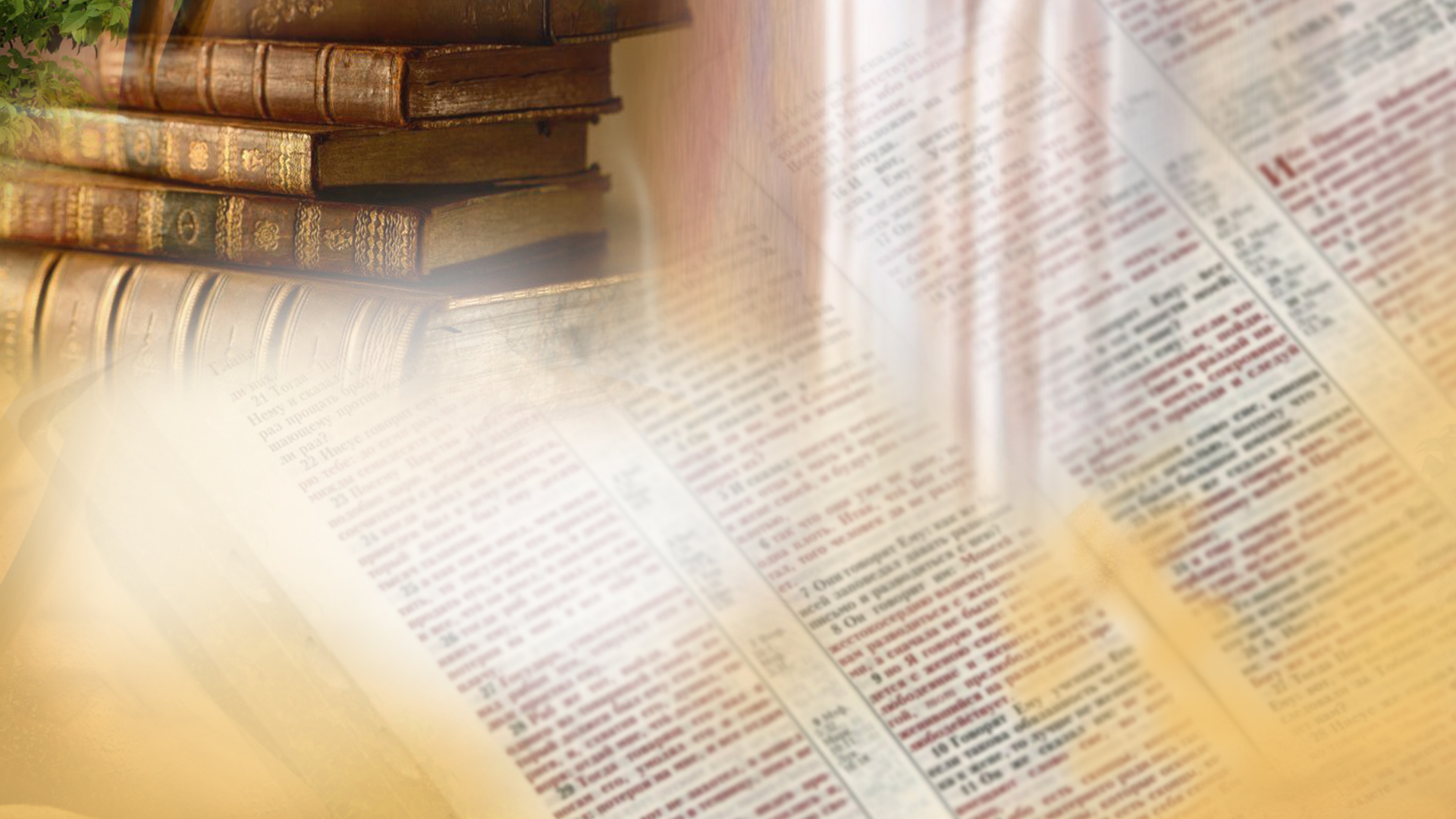 Урок №9
                                                                                    джерело життя
Дослідження Біблії:
 1. Якого Бога явив Ісус Христос, будучи на землі? 
      Івана 1:29, 3:16, 6:40, 10:10, 12:27
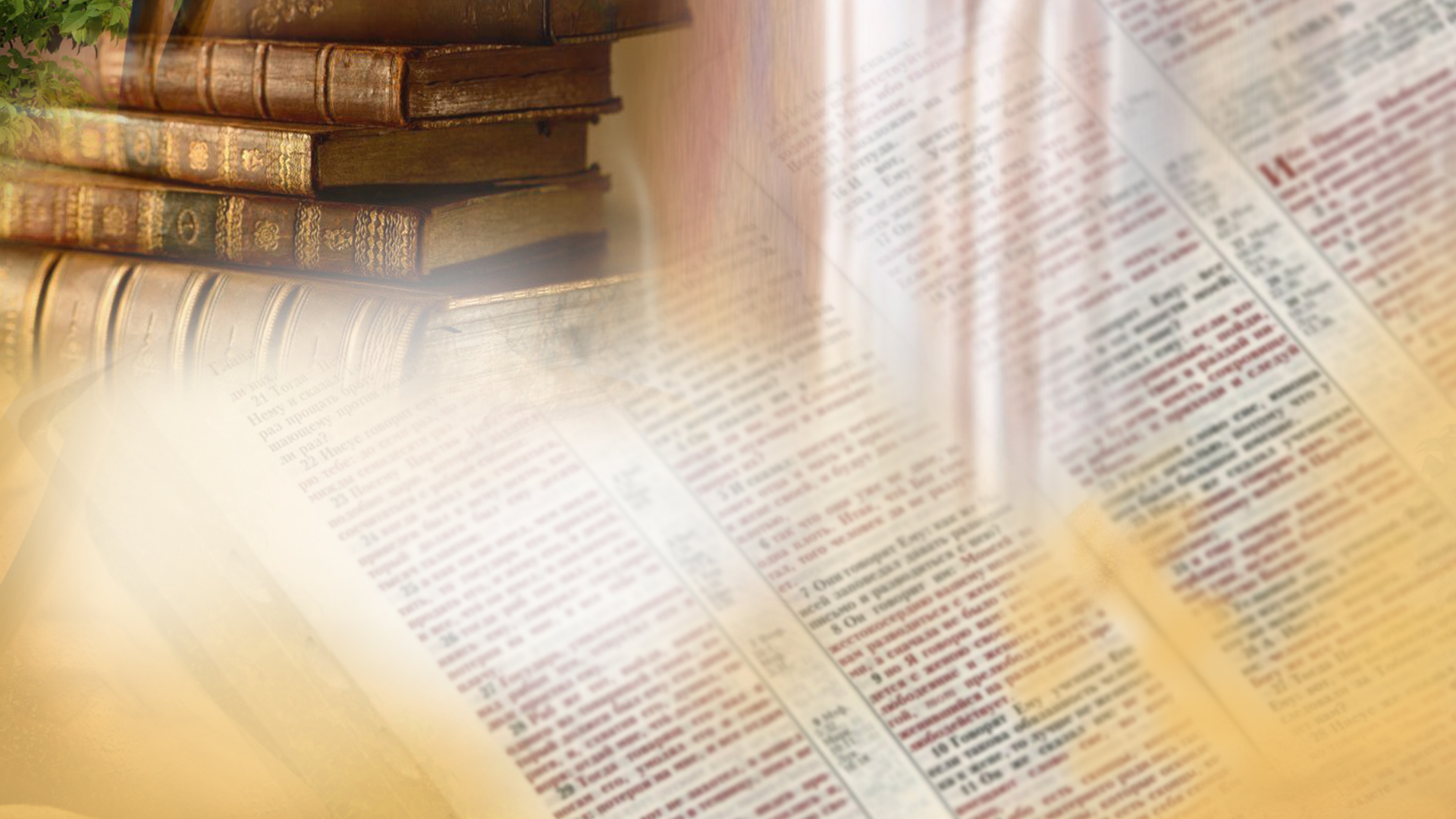 Урок №9
                                                                                    джерело життя
Дослідження Біблії:
 2. В чому суть спасіння і яким чином його отримати?    
      Івана  6:68, 3:15-16, 5:24, 6:40, 8:31, 12:46, 20:31
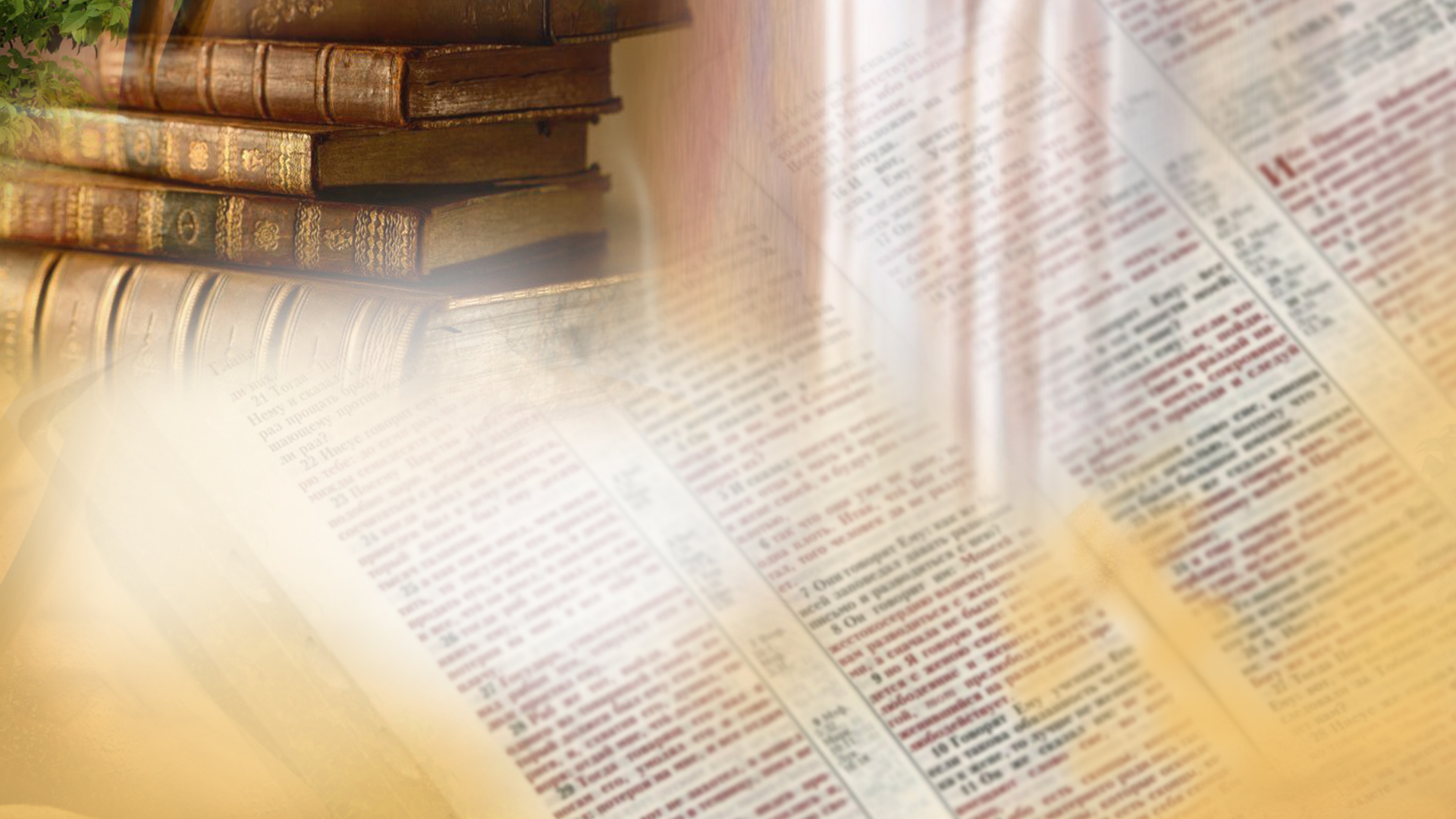 Урок №9
                                                                                    джерело життя
Дослідження Біблії:
 3. Про які два аспекти становлення християнина говорить Іван? Хто переконує нас в цьому? 
             Івана 1:12-13, Рим.8:16
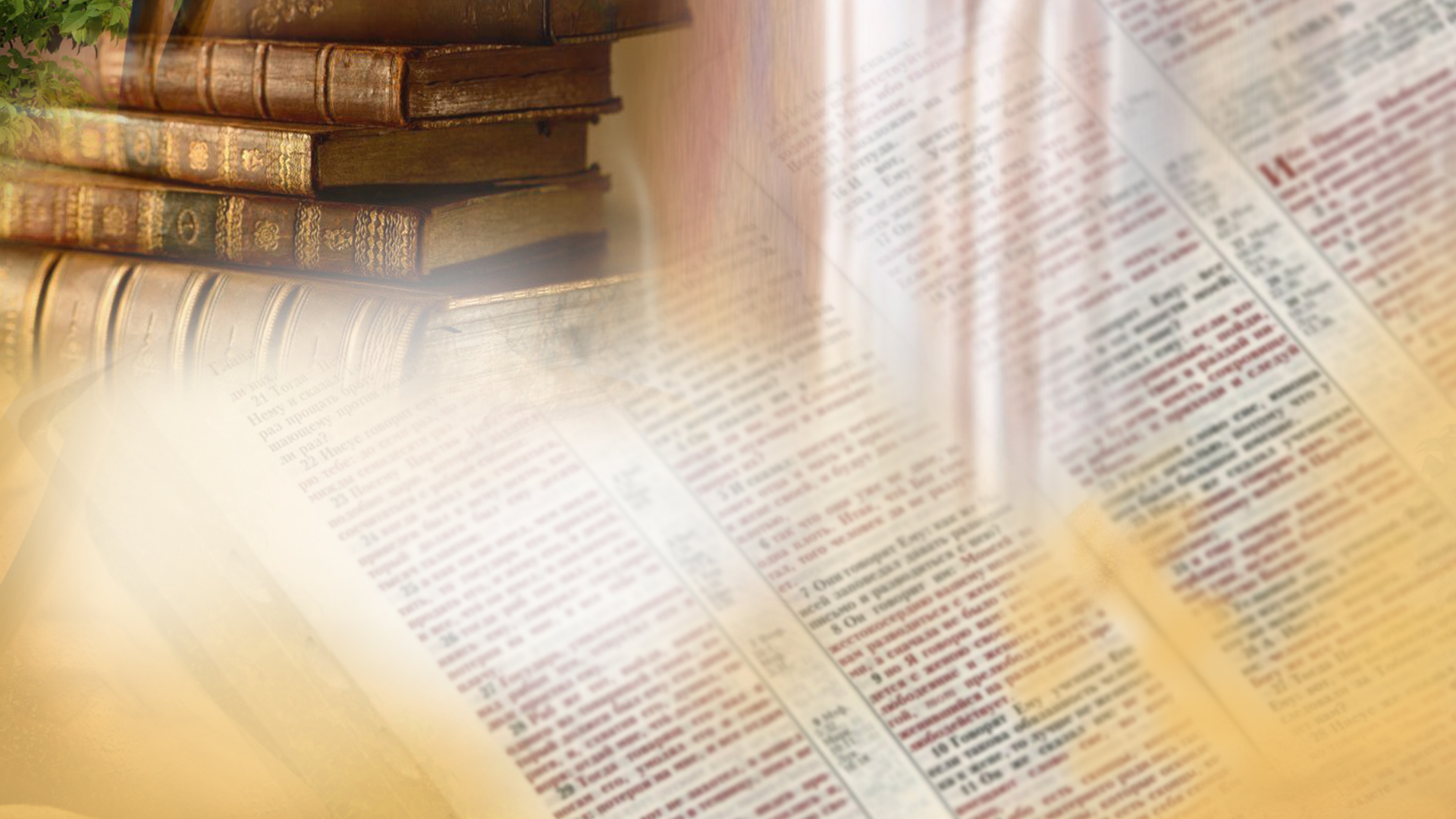 Урок №9
                                                                                    джерело життя
Дослідження Біблії:
 4. Що ставить перешкоду здійснення Божого наміру в нашому житті?     
                    Числа 13:23-33
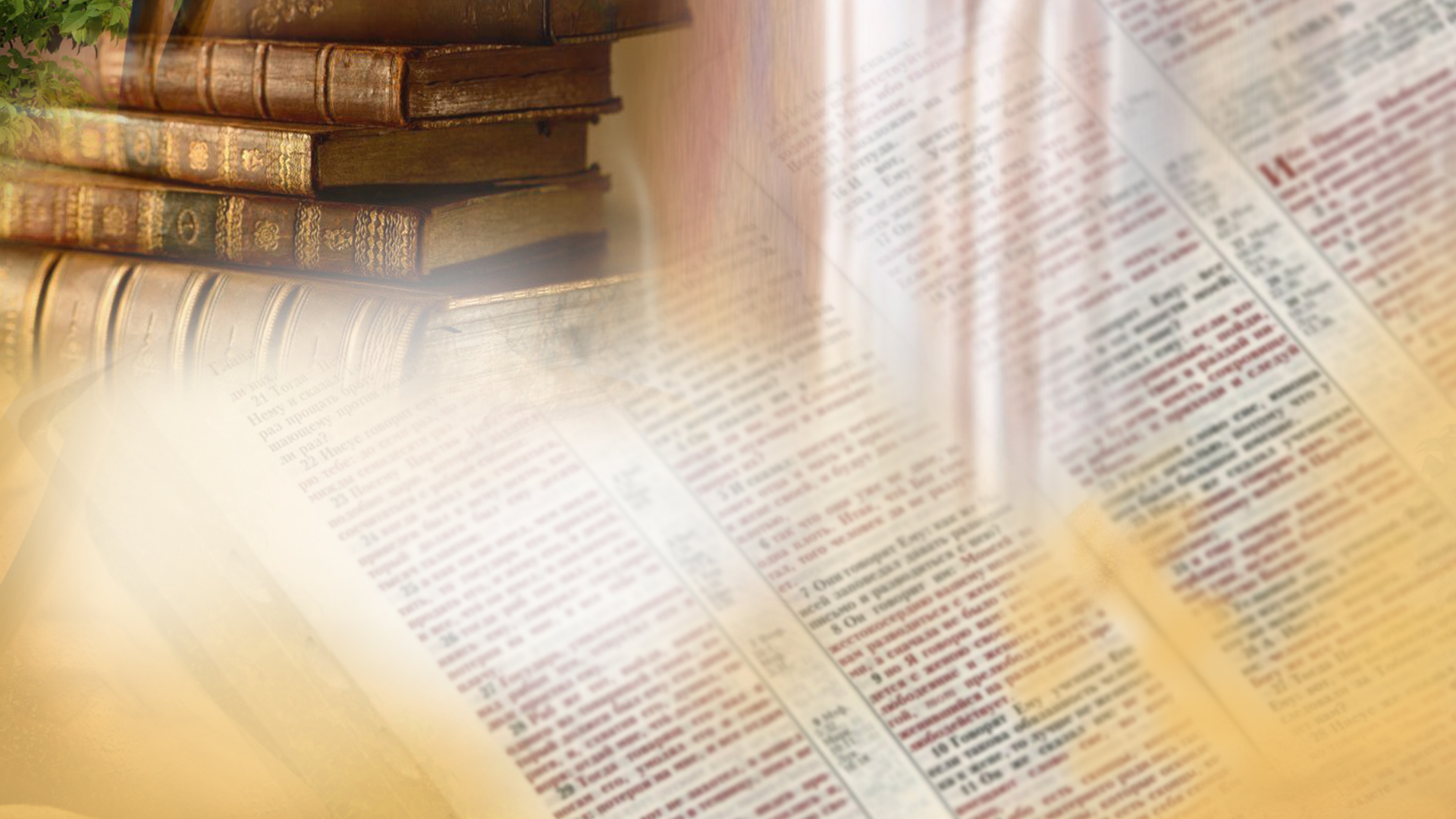 Урок №9
                                                                                    джерело життя
Дослідження Біблії:
 5. Що означає вірити в Слово? Яку відповідь на це запитання дав Христос?    
    Івана 3:18, 36, 5:24,38, Мт.4:1-4
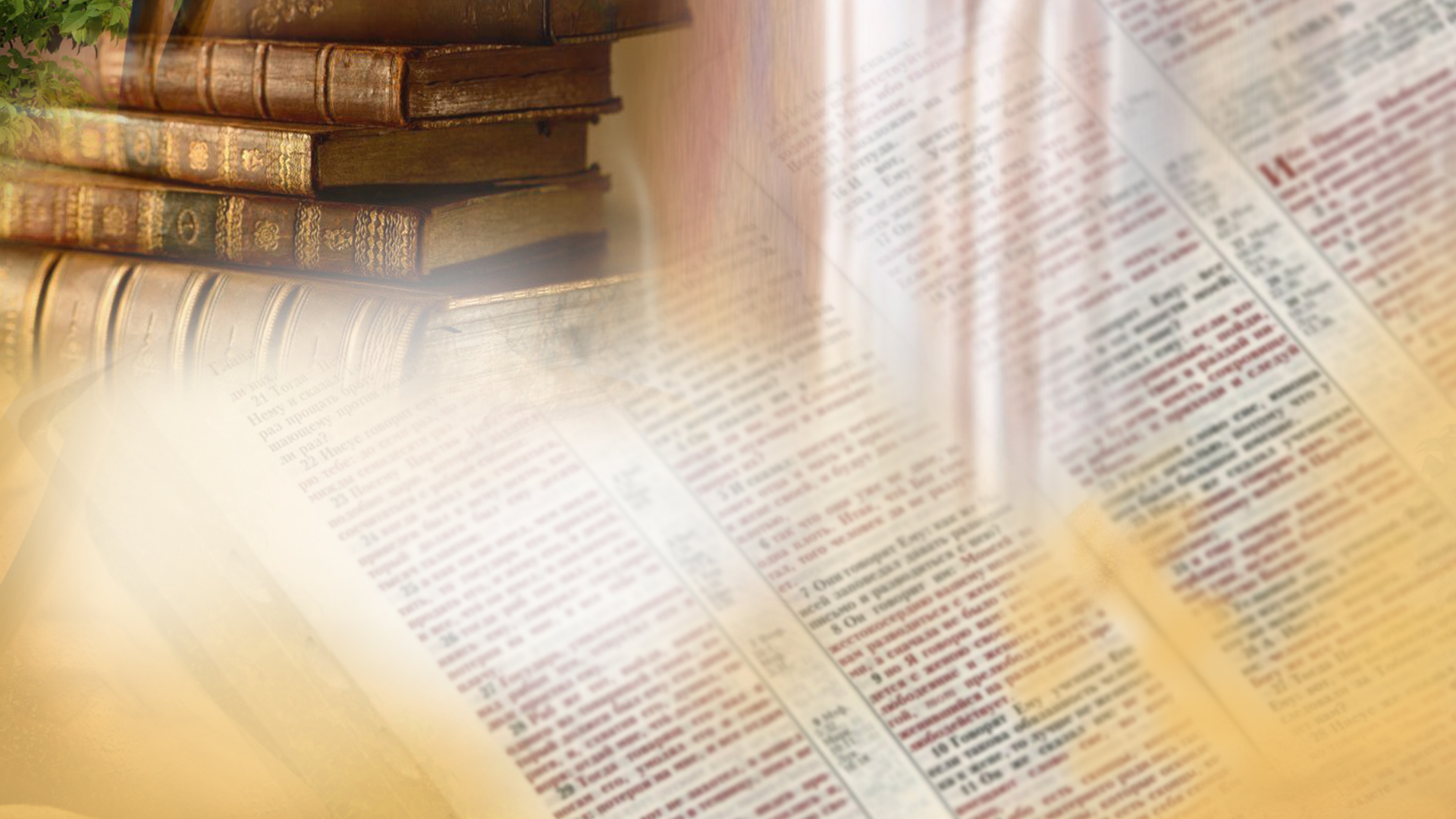 Урок №9
                                                                                    джерело життя
Актуальність: 
 Що вам допомагає зробити життя Ісуса вашим щоденним життям?
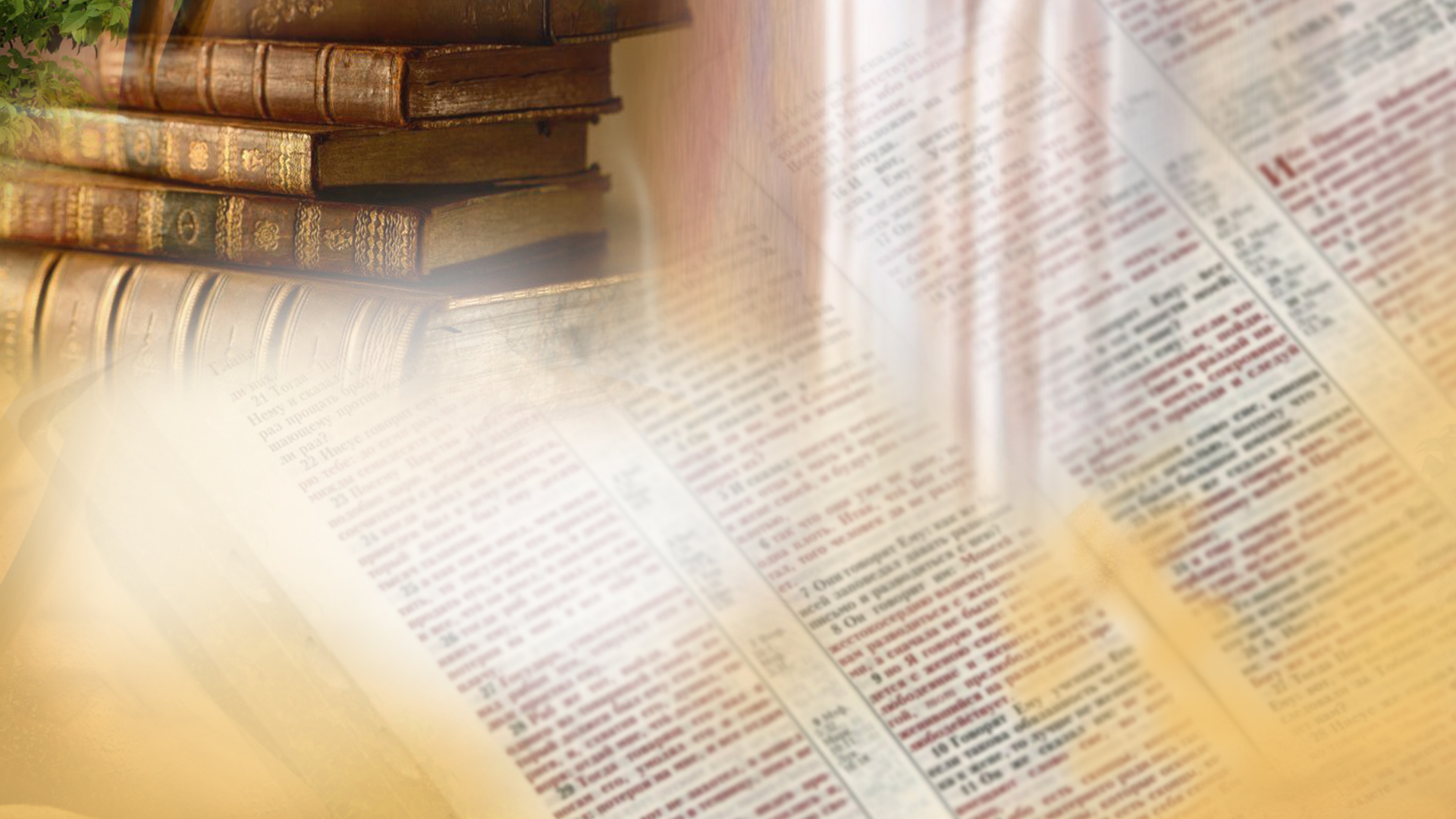 Урок №9
                                                                                    джерело життя
Практичне застосування:
Які ви запропонували найкращі способи допомогти іншим зрозуміти істину про Ісуса –  Спасителя і прийти до Нього з вірою?
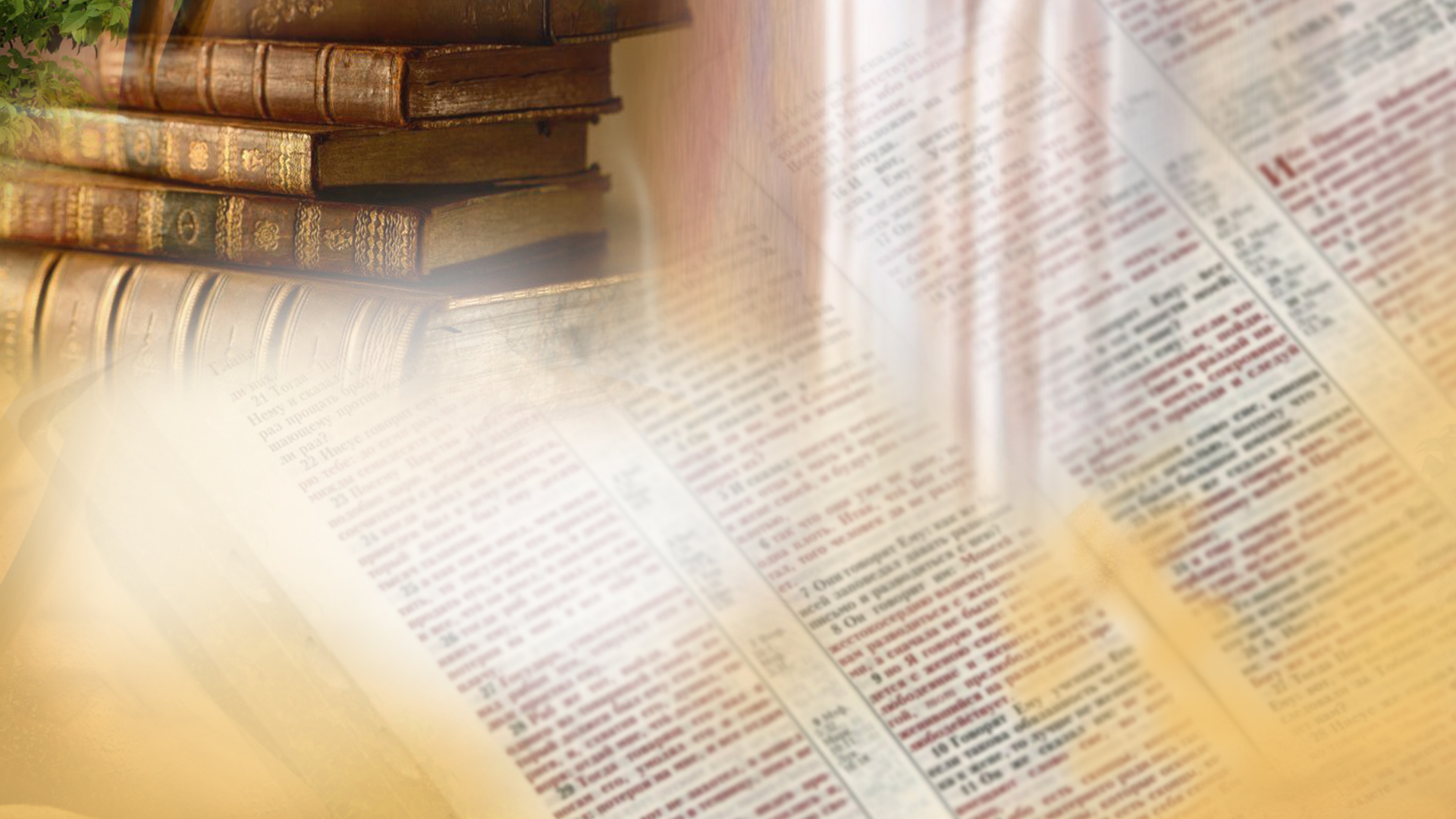 Урок №9
                                                                                    джерело життя
Висновок:
«Біблія – це голос Божий, який промовляє до нас так само певно, ніби ми чуємо його на власні вуха... Читання й роздуми над Писаннями слід сприймати як аудієнцію у Безмежного.» (Е. Уайт. СЦ. Т. 6. С. 393)
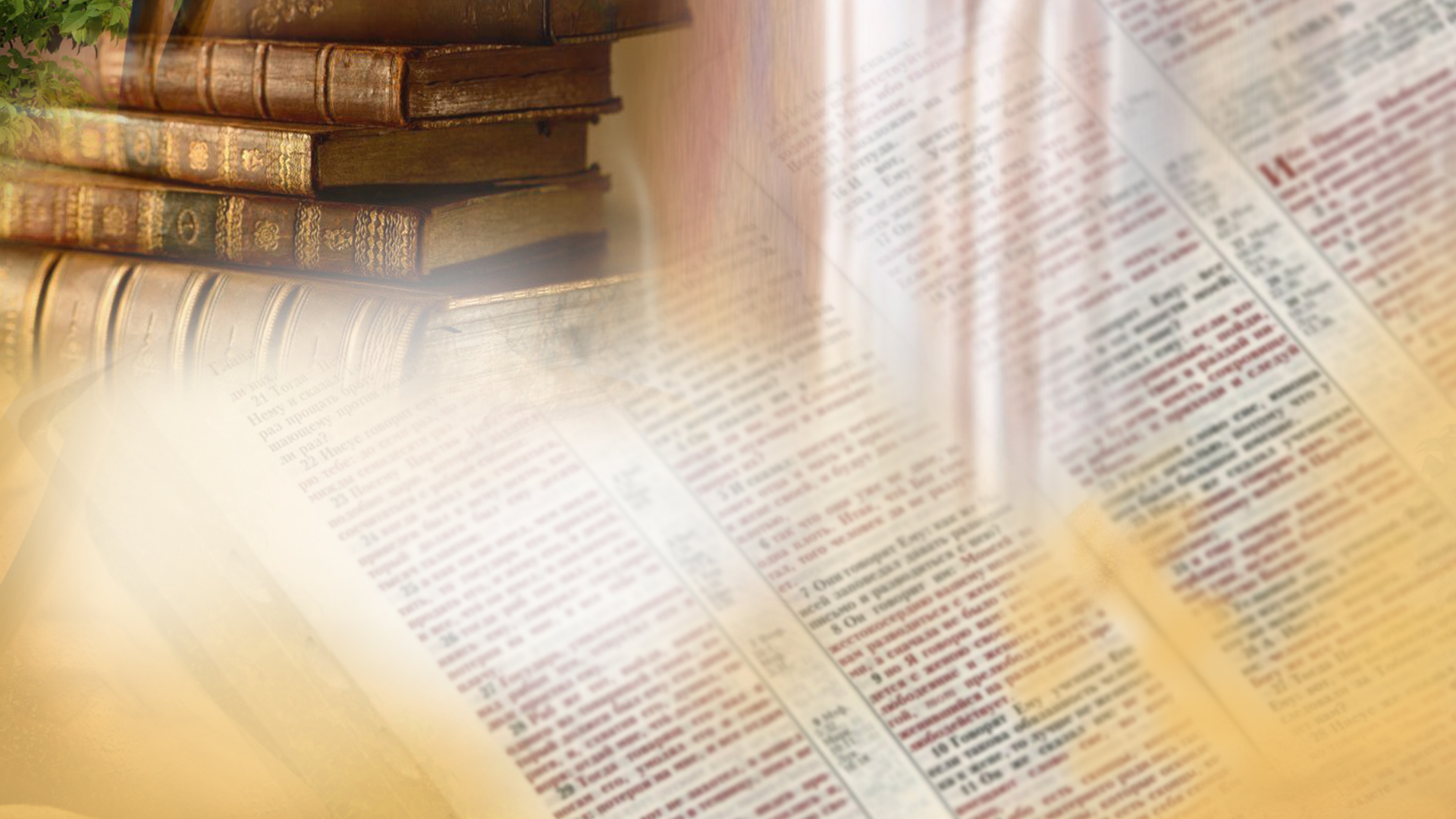 Урок №9
                                                                                    джерело життя
Домашнє завдання: 
  Поділіться з кимось із вашого оточення, що для вас означає жити життям Ісуса